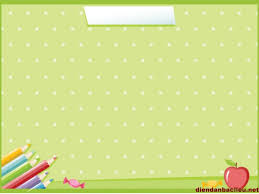 LĨNH VỰC 
PHÁT TRIỂN NGÔN NGỮ
Chủ đề :động vật
Đề tài :nhận biết con gà ,con vịt
Đối tượng 24-36 tháng
Thời gian :15-20 phút
Bắt chước tiếng kêu các con vật
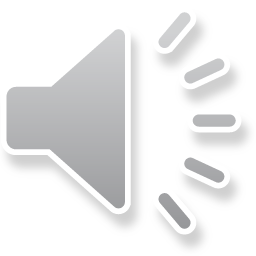 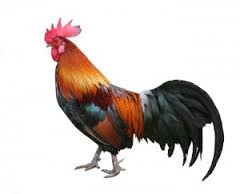 Con gà trống
Thân gà
Đầu gà
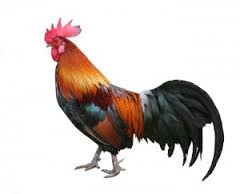 Đuôi gà
Chân gà
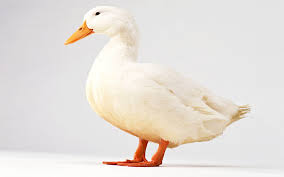 Đầu vịt
Thân vịt
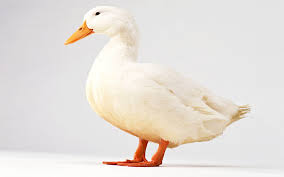 Đuôi vịt
Chân vịt
Trò chơi :
nhanh tay chọn đúng